Laboratory Hazards and Safety
Dr. Sapna Patel
MD Biochemistry 
Govt. Medical College, 
Bhavnagar
Hazards in the Laboratory
All clinical laboratory personnel, by the nature of the work they perform, are exposed daily to a variety of potential hazards: 
1.Biological
2.Fire
3.Cuts and pricks
4.Electric shock
5.Hazards of chemicals
Hazards in the Laboratory
Clinical laboratories deal with each of the nine classes of hazardous chemical materials.
Explosives
(2) compressed gases
(3) flammable liquids
(4) flammable solids
(5) oxidizer materials
(6) toxic materials
(7) radioactive materials
(8) corrosive materials
(9) miscellaneous materials not elsewhere classified
Hazard from Biological substance
1. Biological hazard that is Infection such as the hepatitis viruses, human immunodeficiency virus (HIV), and flu viruses. It occurs due to (1) accidental puncture with needles(2) spraying of infectious materials by a syringe or spilling of these materials on bench tops or floors, (3) centrifuge accidents(4) cuts or scratches from contaminated vessels. Any unfixed tissue, including blood slides, must also be treated as potentially infectious material(5) mouth Pipetting(6)contaminated food. Treat all the sample as a infectious material.
Hazard from Fire and cut
2.Fire – It occurs from inflammable chemical, spirit lamp, electrics, swallowing of corrosive substances, flammable liquids. 
Every laboratory should have the necessary fire extinguish to confine a fire in the laboratory and to extinguish a fire on the clothing of an individual. Various types of fire extinguishers are available. The type to use depends on the type of fire.
Easy access to safety showers is essential. A safety shower should have a pull chain attached to the wall at a convenient height or hanging down from the shower head; the chain should have a large ring attached so that the shower may be easily activated, even with eyes closed.
 Fire blankets for smothering fire on clothing should be available.
3.Cuts and pricks-edge of broken glass ware, knife, needle
Hazards from electrical shock
4. Electric shock- It occurs from faulty electrical circuit , incorrect installment of equipment, touching live wire
Use of extension cords is prohibited. In some an extension cord may have to be used temporarily. In such cases, the cord should (1) be less than 12 feet in length, (2) include at least 16 American Wire Gauge (AWG)wire, (3) be approved by the Underwriters Laboratory (UL), and (4) have only one outlet at the end. 
If several outlets are necessary in a single area, a power strip with its own fuse or circuit breaker may be installed at least 3 inches above bench top level. 
Electrical equipment and connections should not be handled with wet hands, nor should electrical equipment be used after liquid has been spilled on it. The equipment must be turned off immediately and dried thoroughly. In case of a wet or malfunctioning electrical instrument that is used by several people, the plug should be pulled and a note cautioning coworkers against use should be left on the instrument.
Hazards from toxic chemical
5.Hazards of toxic chemicals- It occurs from Spattering from acids, caustic materials, and strong oxidizing agents is a hazard to clothing and eyes and is a potential source of chemical burns, skin contamination, toxic vapor formation, formation of compressed gases.
Handling of chemicals- Bottles of chemicals and solutions should be handled carefully, and a cart should be used to transport heavy or multiple numbers of containers from one area to another. Glass containers with chemicals should be transported in rubber or plastic containers that protect them from breakage and, in the event of breakage, contain the spill. A bottle should never be held by its neck but instead firmly around its body with one or both hands, depending on the size of the bottle.  Appropriate spill kits should be available in strategic locations.
Hazards from toxic chemical
Mixing-Acids must be diluted by slowly adding them to water while mixing. Acids, caustic materials, and strong oxidizing agents should be mixed in the sink. This provides water for cooling and for confinement of the reagent in the event that the flask or bottle breaks. 

Labeling-is good practice to label the container before adding the reagent. The label should bear the (1) name and concentration of the reagent, (2) initials of the person who made up the reagent, and (3) date on which the reagent was prepared(4) The labels should be color coded (5)specific storage instructions, such as the requirement for refrigeration or special storage related to a potential hazard(6) When appropriate, the expiration date should also be included. 
All reagents found in unlabeled bottles should be disposed of using appropriate procedures and precautions.
DISPOSAL OF HAZARDOUS MATERIALS
The safe handling and disposal of chemicals and other materials require a knowledge of their properties and hazards. 
Generators of hazardous wastes have a moral and legal responsibility, as defined in applicable local, state, and federal regulations, to protect both the individual and the environment when disposing of waste.
There are four basic waste-disposal techniques: 
    1.flushing down the drain to the sewer system, 2.incineration
    3.landfill burial
    4. recycling.
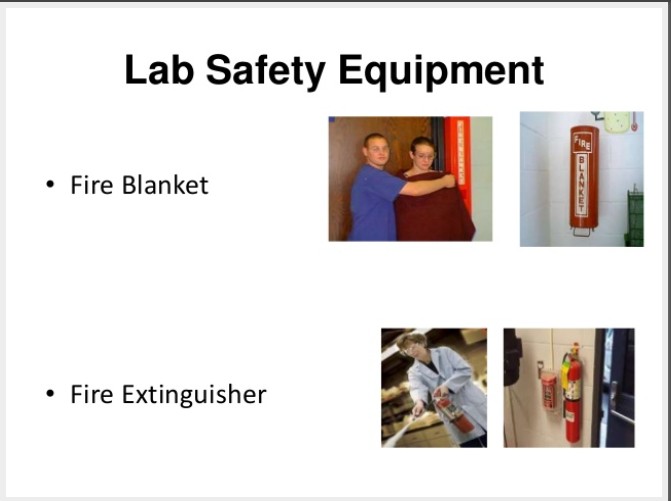 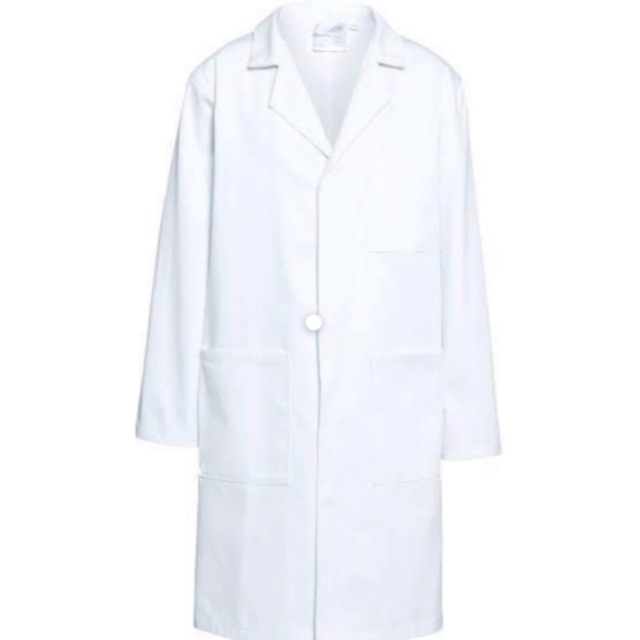 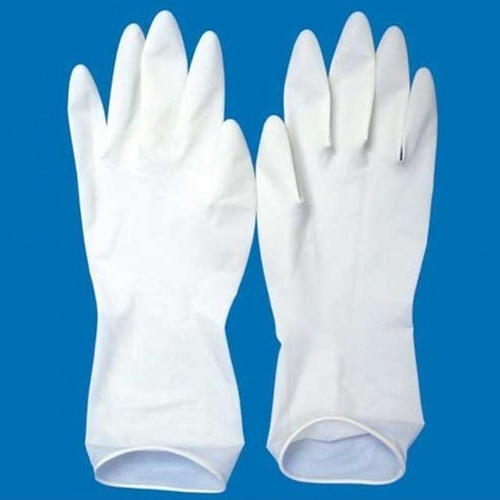 Apron
Gloves
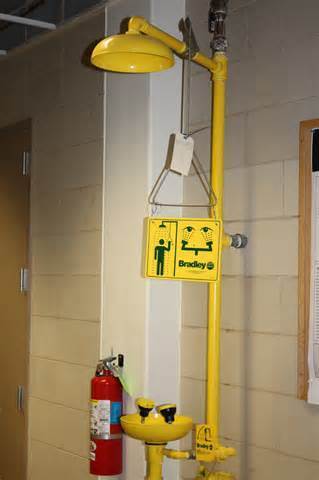 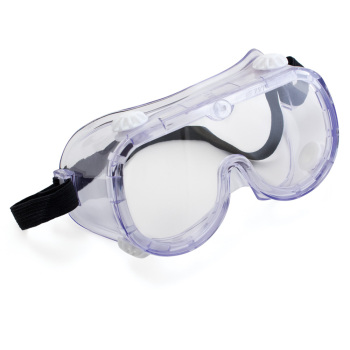 Goggles
Safety showers
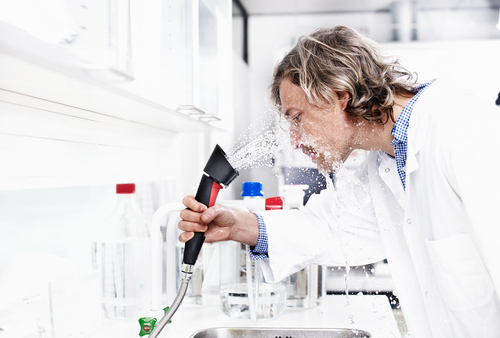 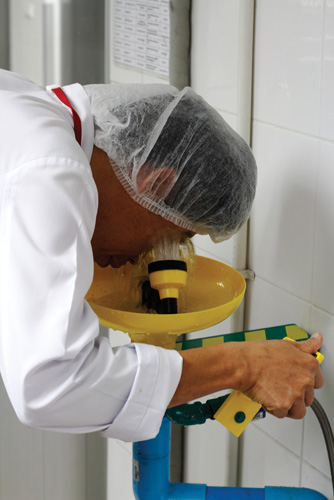 Eye wash
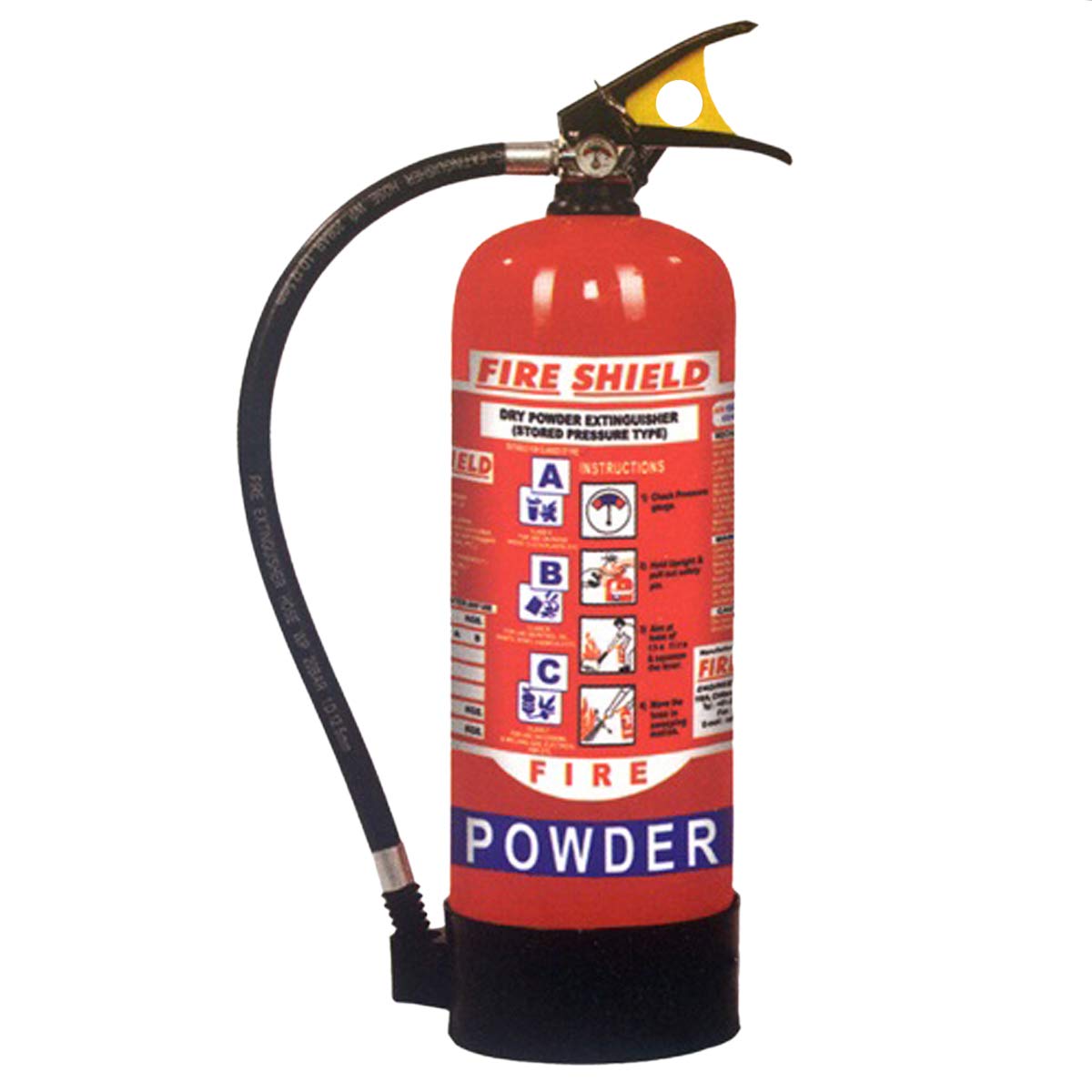 Fire extinguisher
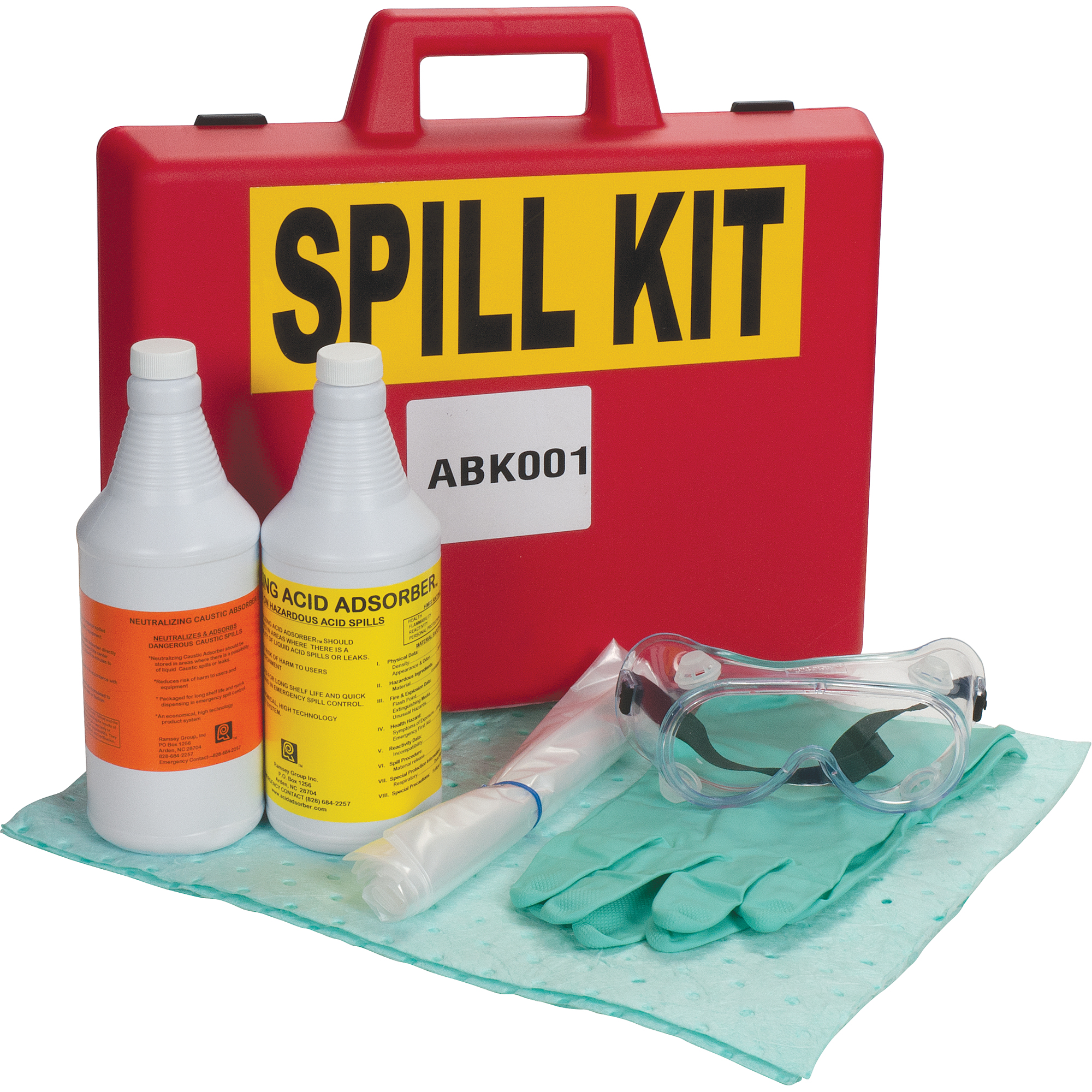 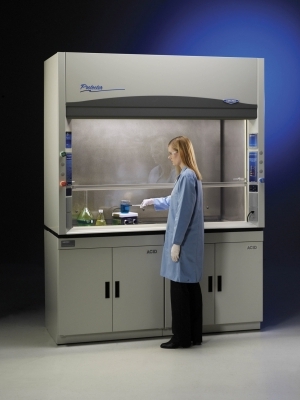 Boisafety cabinate
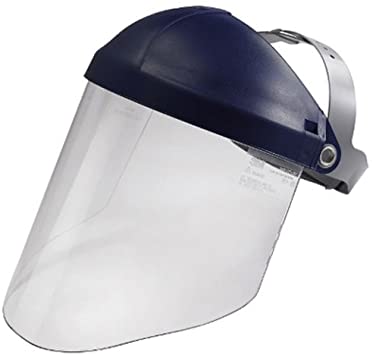 Face shield
Safety Equipment
It is requires that institutions provide all necessary personal protective equipment (PPE).
These safety items should be used in areas where they are appropriate.
 Key important safety items are
(1) Clothing such as laboratory coats, gowns, and/or scrubs
(2) gloves-Heat resistant (no asbestos) gloves should be available for handling hot glassware and dry ice. 
(3) goggles for eye protection-Safety goggles, glasses that fit conveniently over regular eyeglasses, are available in many sizes and shapes. Personnel wearing contact lenses should be aware of the danger of irritants getting under a lens, making it difficult to irrigate the eye properly.
Safety Equipment
4. Eye washers or face washers should be available in every chemistry laboratory. Many types are available, and some simply connect to existing plumbing. A handheld eye and/or face safety spray is a requisite safety device and is typically placed in a position next to each sink using only a few inches of space.
5.Safety showers, strategically located in the laboratory, must be available and should be tested on a regular schedule.
6.Spill kits for acids, caustic materials, or flammable solvents come in various sizes. Such kits and the other appropriate safety materials should be located in convenient and appropriate sites in the laboratory.
Safety Equipment
7.Fume hood is a necessity for every clinical chemistry laboratory. In practice, it is used for (1) opening any container of a material that gives off harmful vapors (2) preparing reagents that produce fumes, and (3) heating flammable solvents. In the event of an explosion or a fire in the hood, closing its window contains the fire.
8.Shatterproof safety shields should be used in front of systems posing a potential danger because of implosion (vacuum collapse) or pressure explosions. 
9.Polyethylene pumps Inexpensive polyethylene pumps are available to pump acids from large bottles.
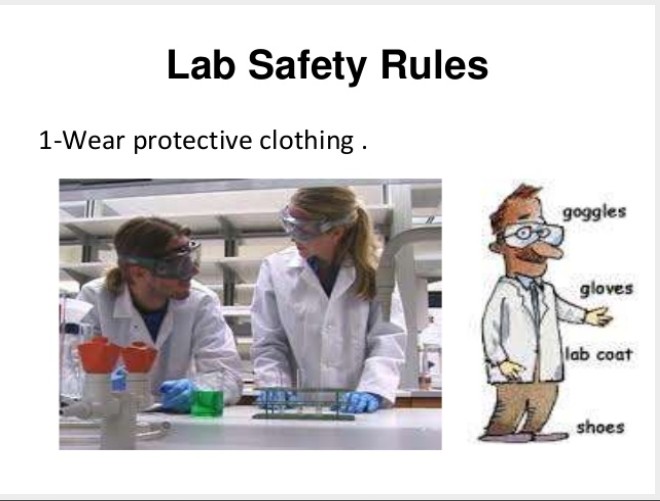 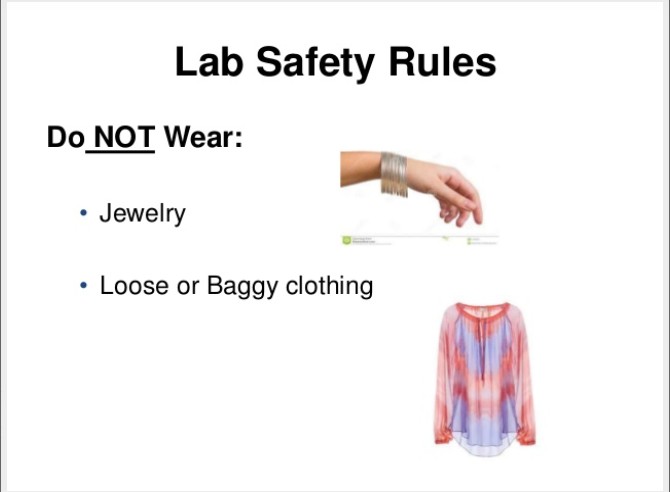 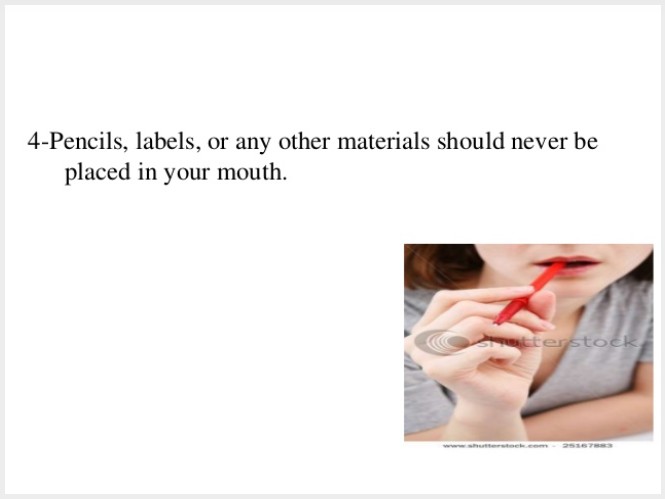 LAB SAFETY RULES
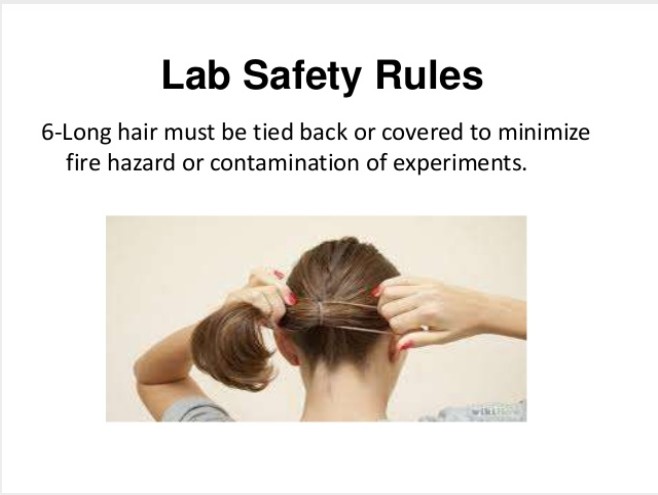 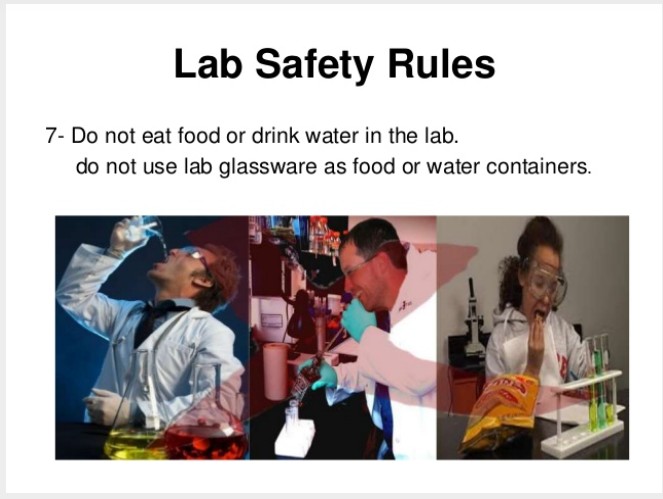 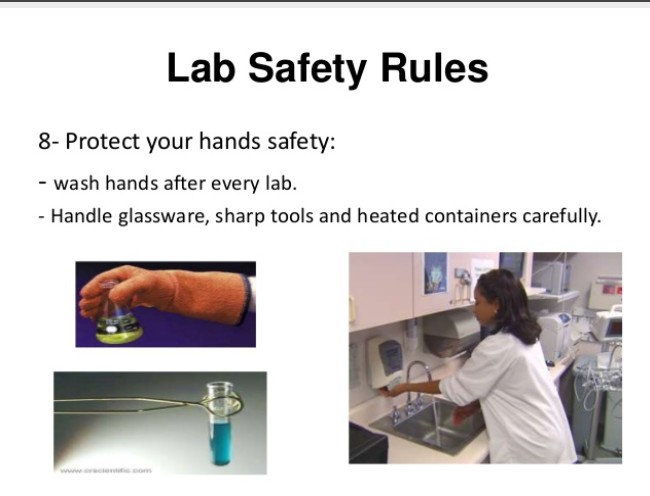 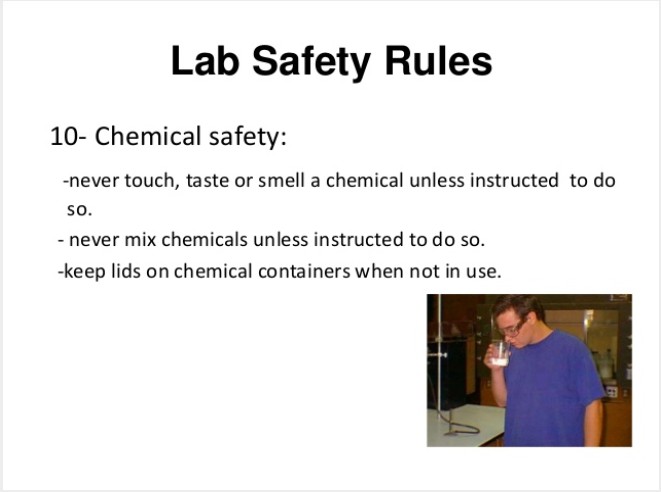 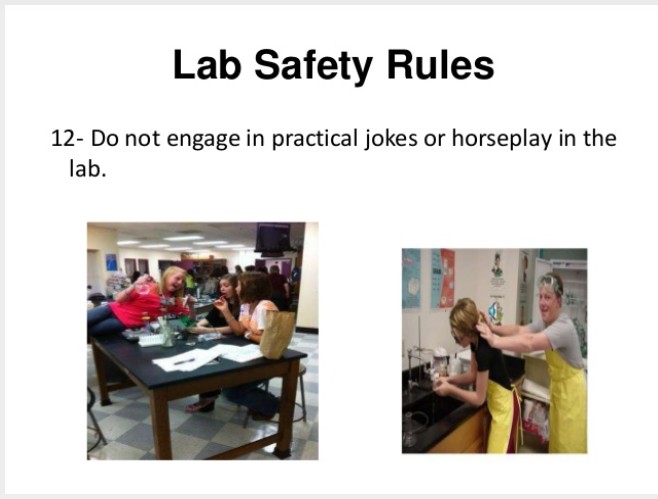 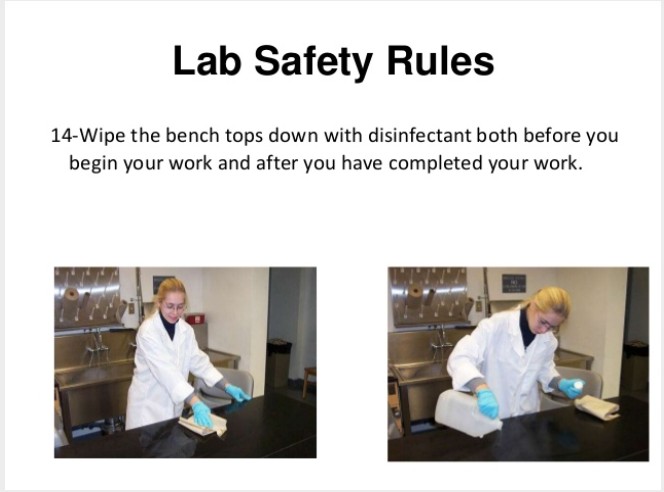 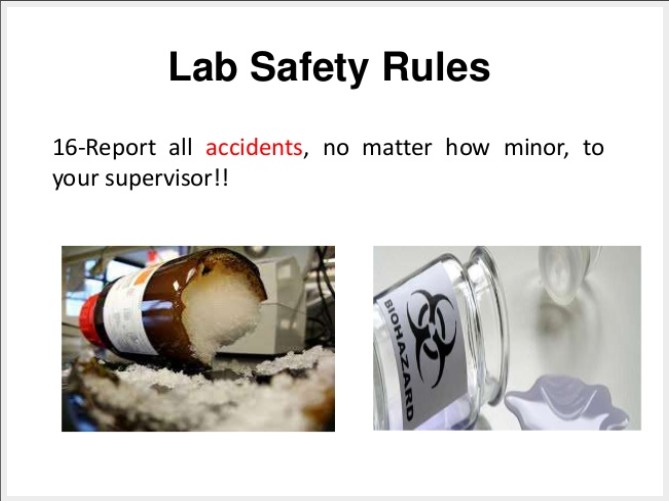 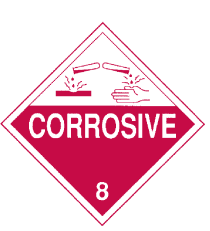 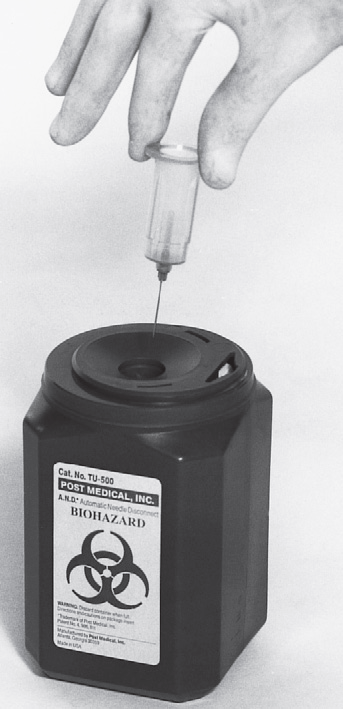 Corrosive chemicals
Thank you